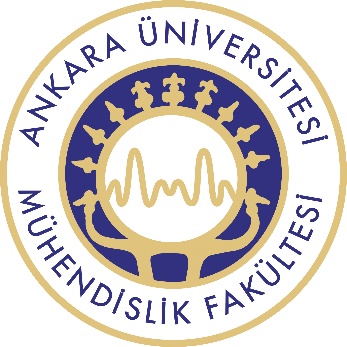 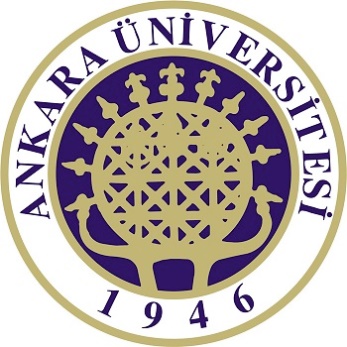 JEM 227 GEMOLOJİ
Yeşim Grubu Süstaşları, Granat Grubu Süstaşları
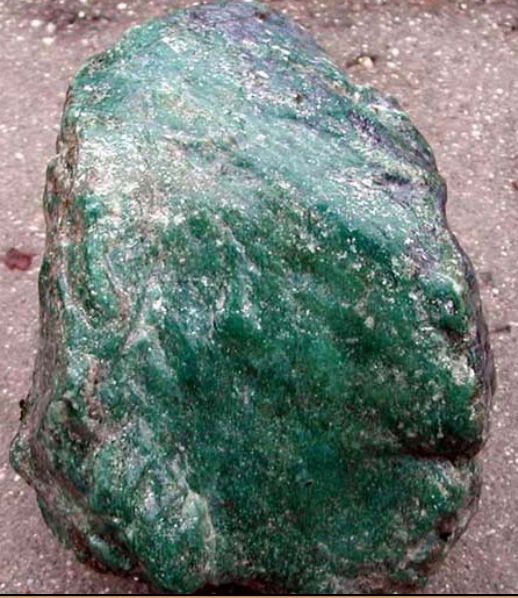 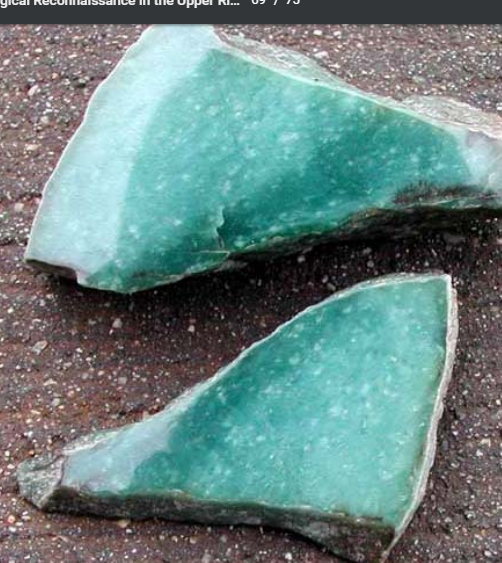 NaAl0.9Fe3+0.1(Si2O6)
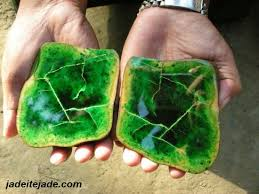 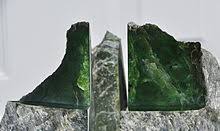 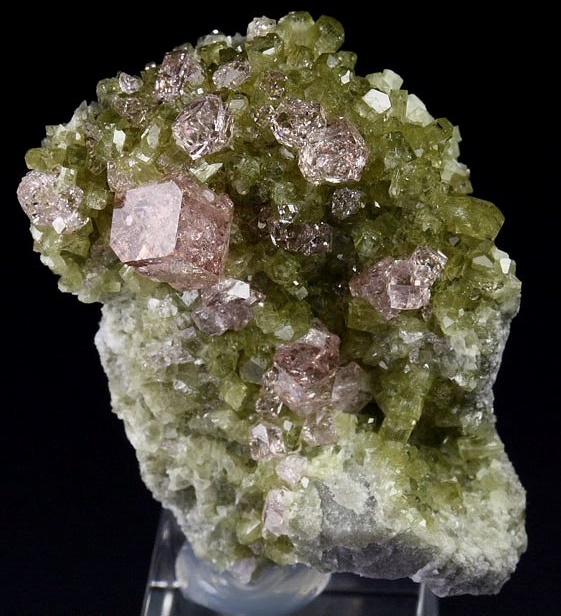 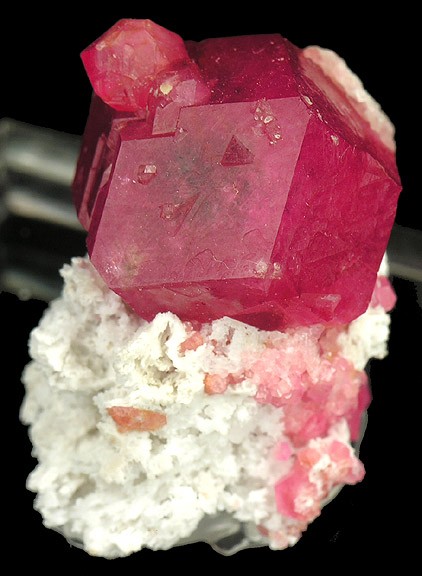 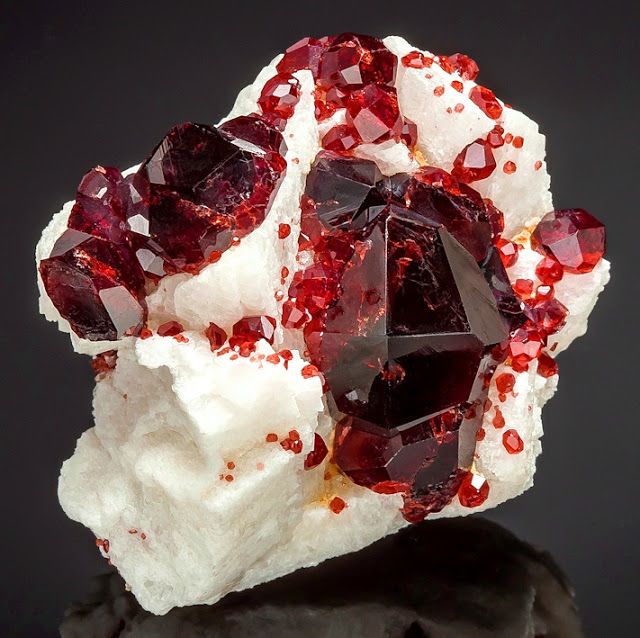 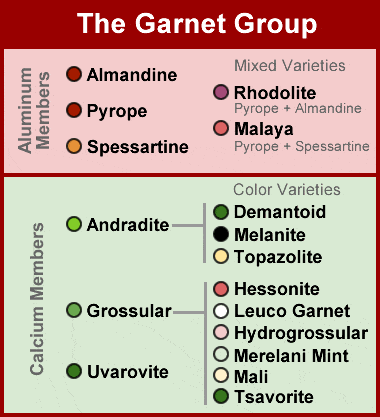 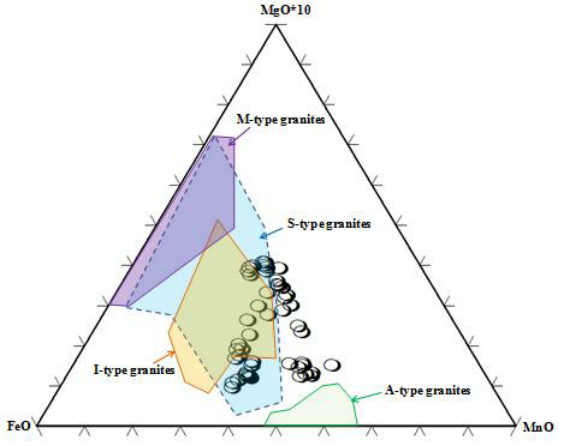 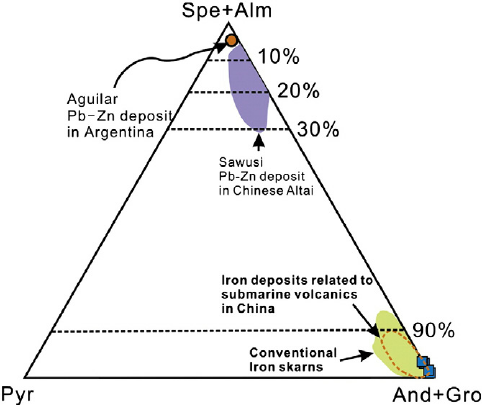